UVM Legislative SummitNovember 17, 2015Vermont’s 21st Century Economy
Mathew Barewicz
Economic & Labor Market Information Division
Vermont Department of Labor
802.828.4153
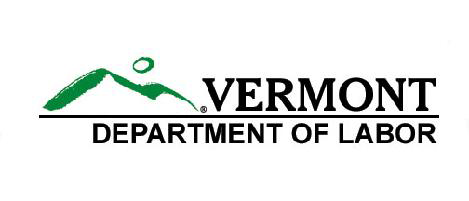 www.vtlmi.info
E&LMI?
The Economic & Labor Market Information Division
housed in the Vermont Department of Labor
state partner to the federal government
100% federally funded

Purpose:
	- to produce, explain and disseminate economic data for the benefit of the State of Vermont to elected officials, educational institutes, employers, students, job-seekers, researchers, and the general public.

Thank you Employment & Training Administration!
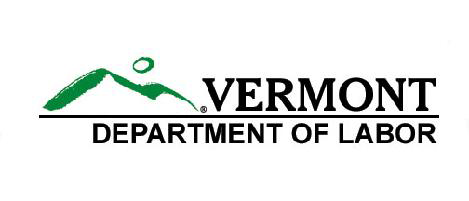 www.vtlmi.info
Task
to create an opportunity for Vermont policy makers to learn from researchers, business owners and government leaders about current initiatives, successes, challenges, and future opportunities in our effort to move forward toward our goal of economic prosperity for all Vermonters. 

PLEASE:
Ask questions or make comments as you see fit
Look to adopt standard definitions of “common” words
Unemployment, Labor Force, Discouraged Worker etc…
Challenge the data!
Contact us to have discussions or get additional information
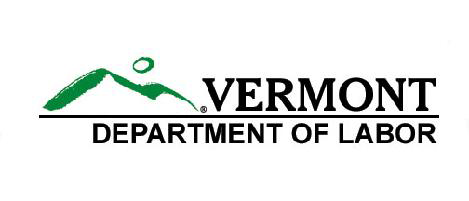 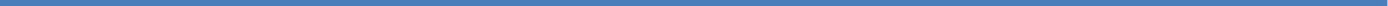 www.vtlmi.info
“The Great Recession”…
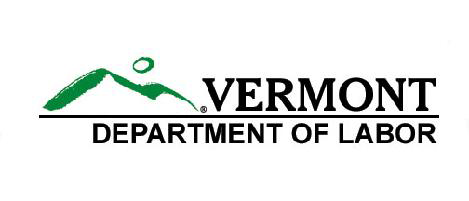 www.vtlmi.info
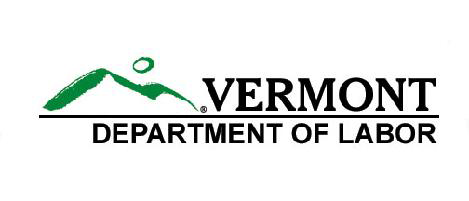 www.vtlmi.info
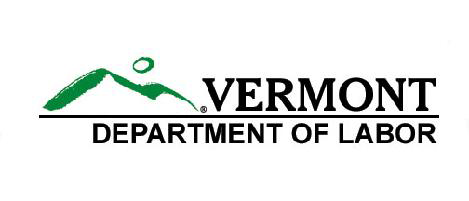 www.vtlmi.info
Leading & Lagging
Leading the Way:
Non-Durable Manufacturing
Professional & Business Services
Health Care
Leisure & Hospitality
Looking to Recover:
Construction
Retail
Durable Manufacturing
Financial Activities
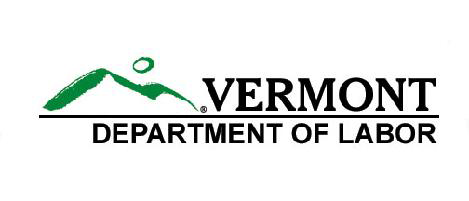 www.vtlmi.info
Current Status
Total employment above pre-recessionary levels with regional variations
Metro driven recovery nationwide
Low levels of unemployment
Vermont currently 8th lowest
Burlington NECTA currently 36th lowest (out of 387)
The economy is looking for the next big thing…
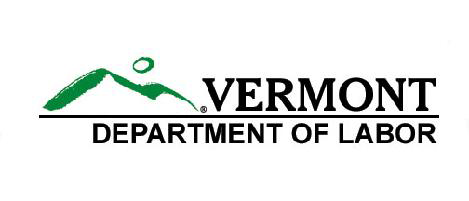 www.vtlmi.info
Labor Supply
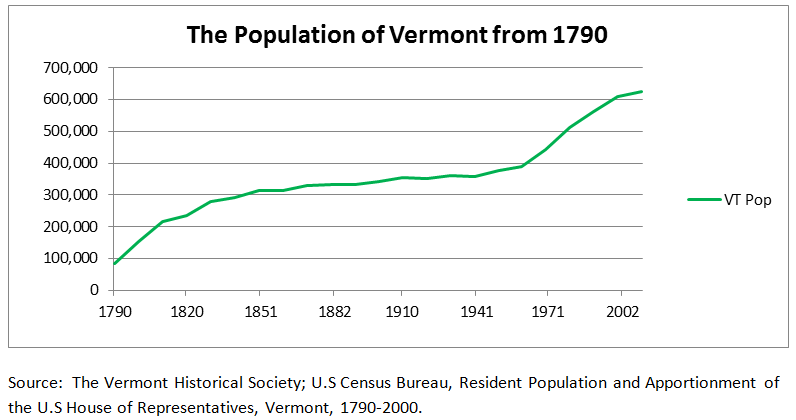 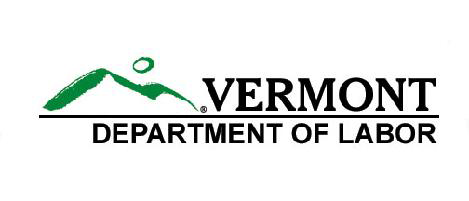 www.vtlmi.info
Explaining the U.S. Decline in Labor Force ParticipationCouncil of Economic Advisors1
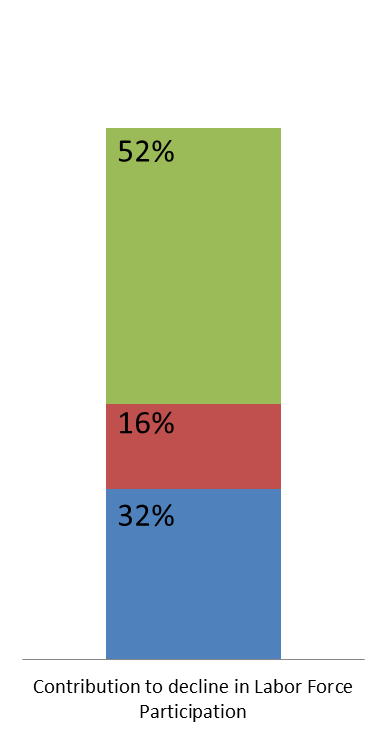 Three Primary Factors:

Aging of the Population

Cyclical declines in line with past 
	recessions.

Other factors
Significant increase in Long-Term unemployment.
Other demographic factors
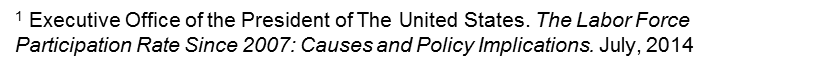 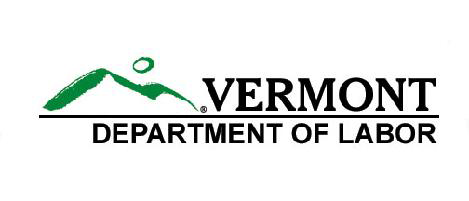 www.vtlmi.info
The Start or the End of a Trend?Changes in the Labor Force Participation Rate
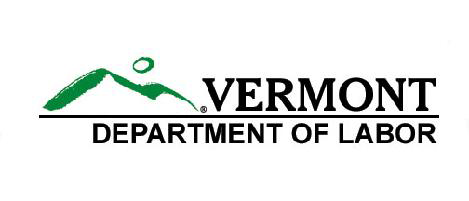 www.vtlmi.info
BLS Forecast of US Labor Force Participation
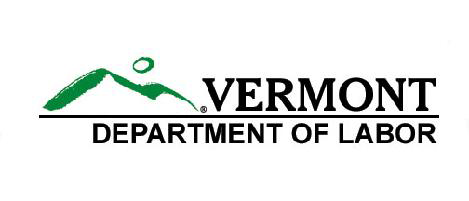 www.vtlmi.info
BLS Forecast of US Labor Force Participation (cont.)
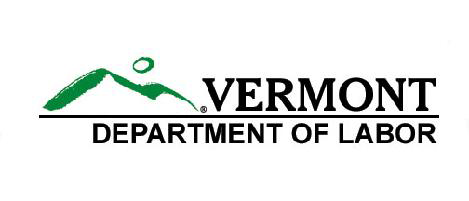 www.vtlmi.info
Labor Demand
VT Occupational Projections 2012-22
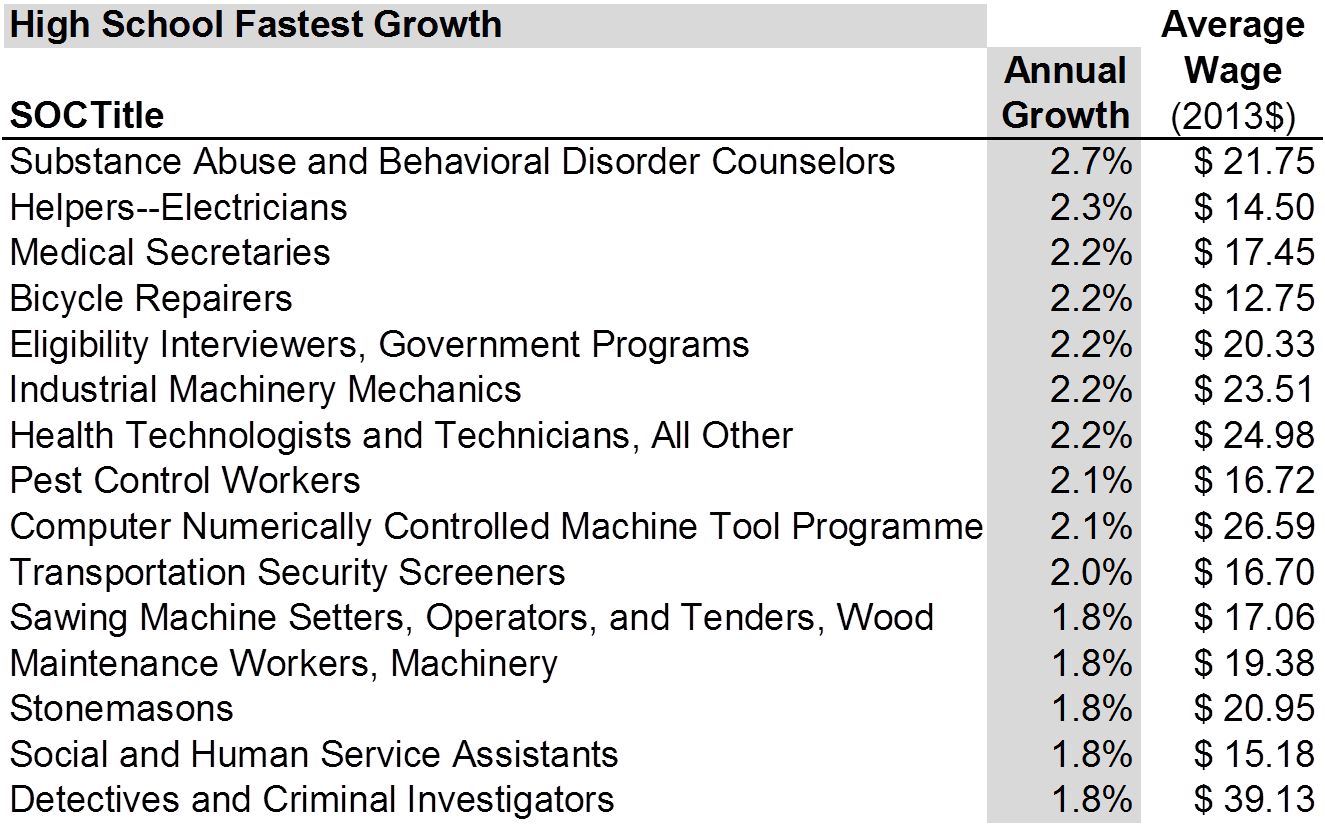 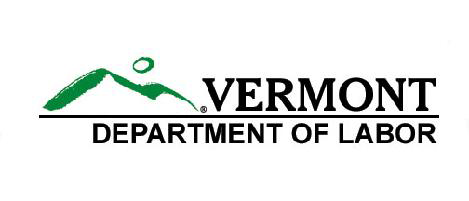 www.vtlmi.info
VT Occupational Projections 2012-22
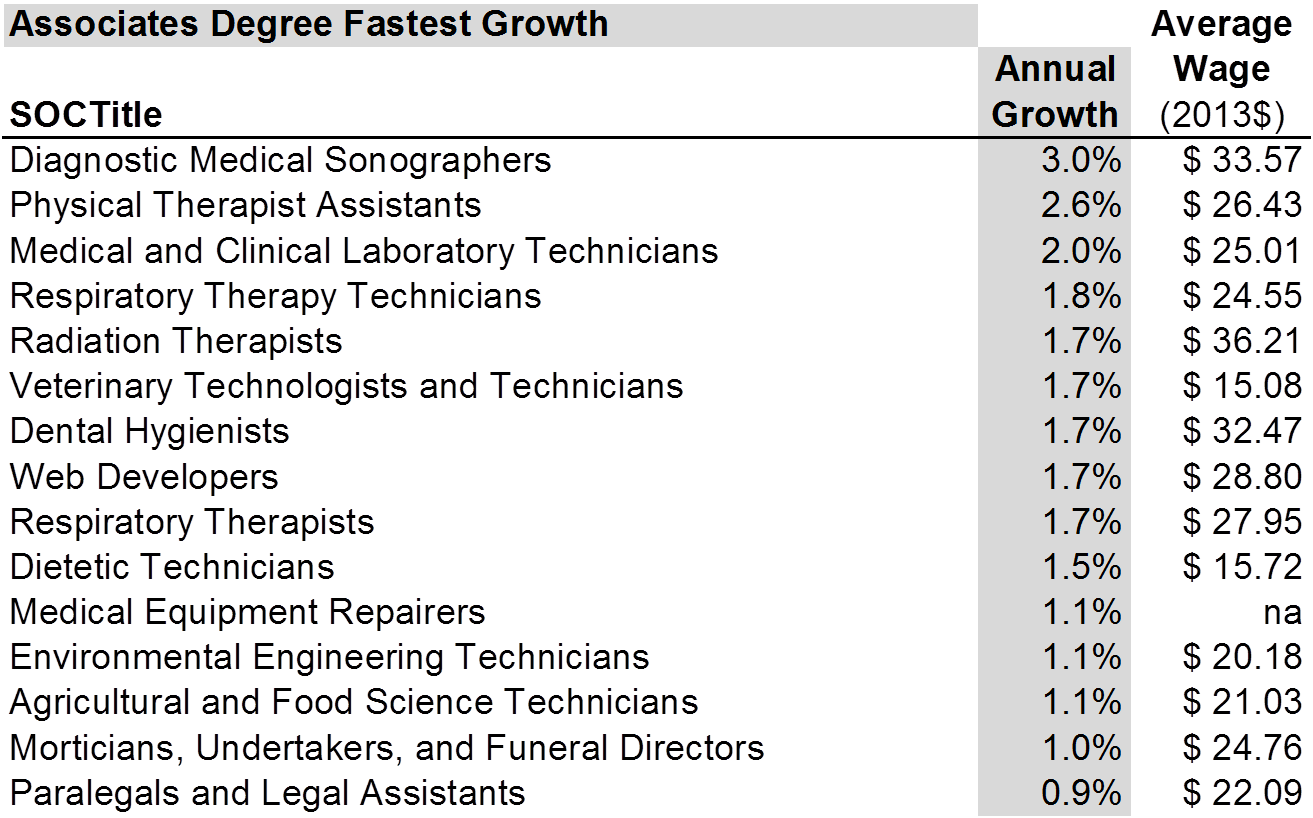 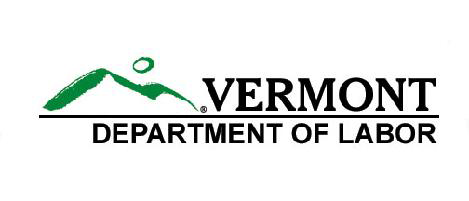 www.vtlmi.info
VT Occupational Projections 2012-22
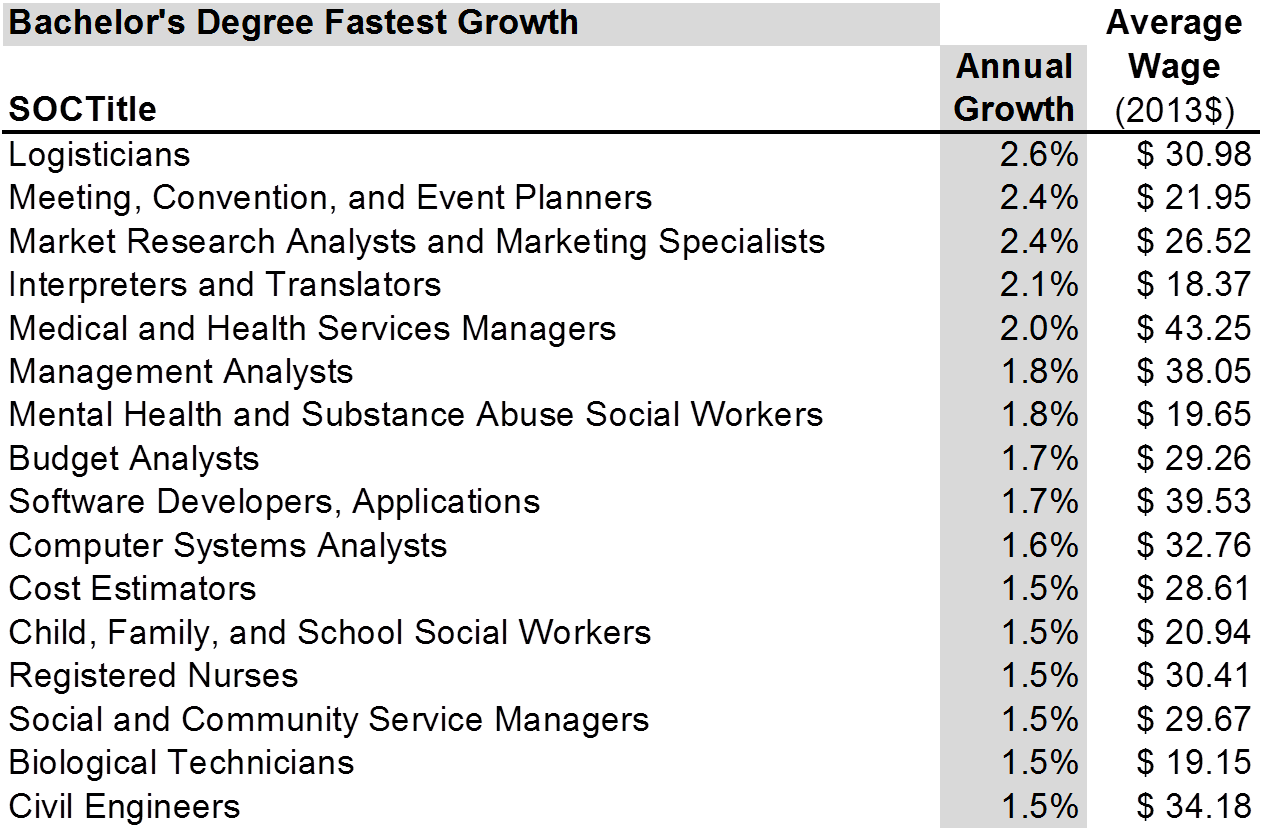 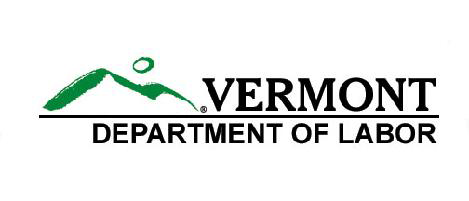 www.vtlmi.info
Summary of Labor Demand
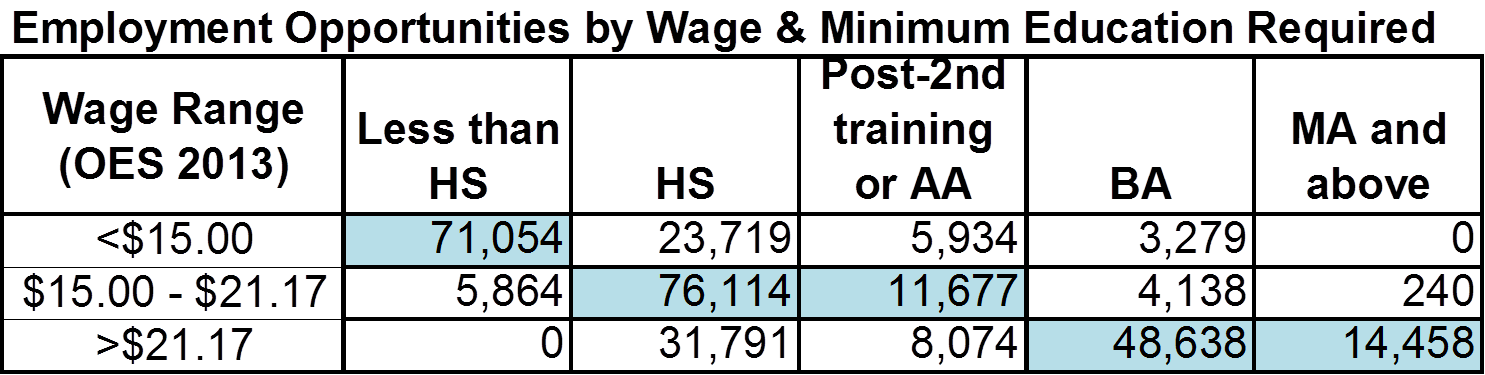 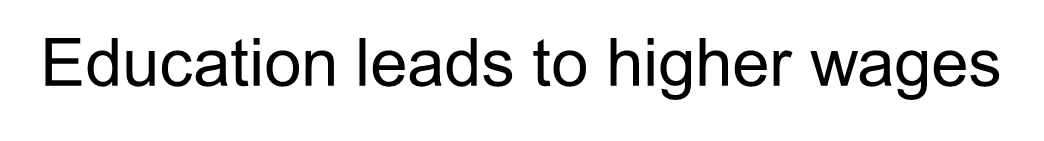 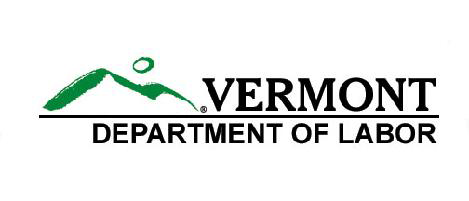 www.vtlmi.info
Educational Attainment of Vermont Adults
Challenges of Assessing Workforce Needs
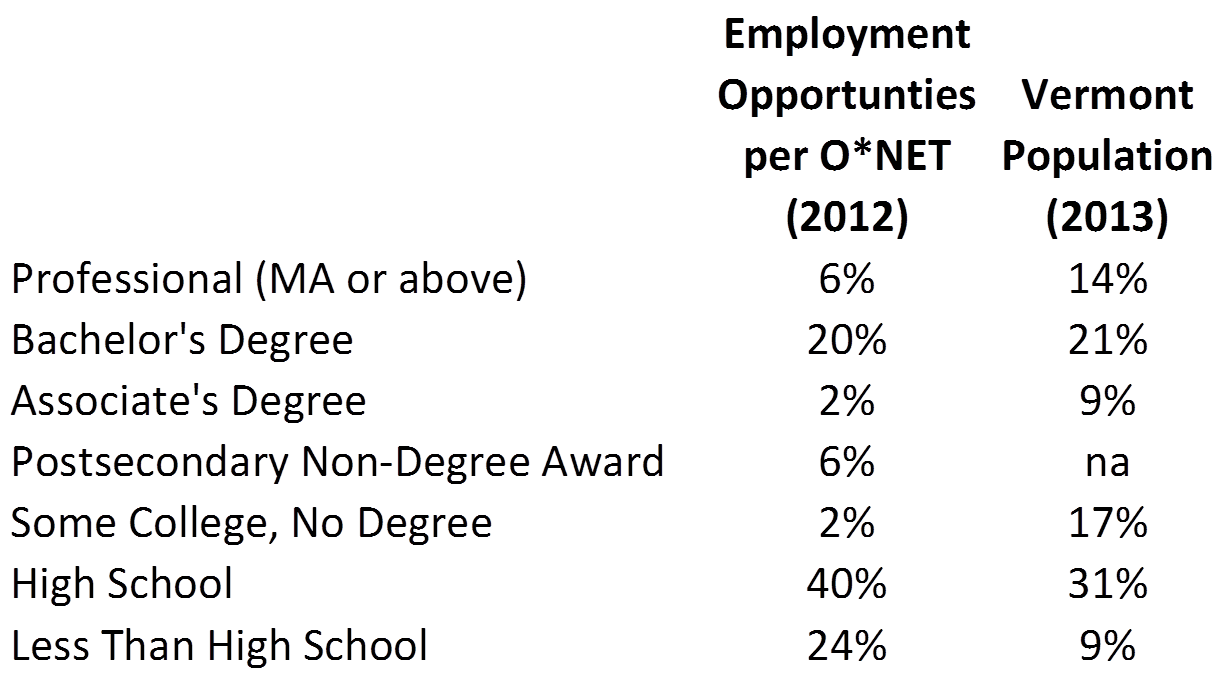 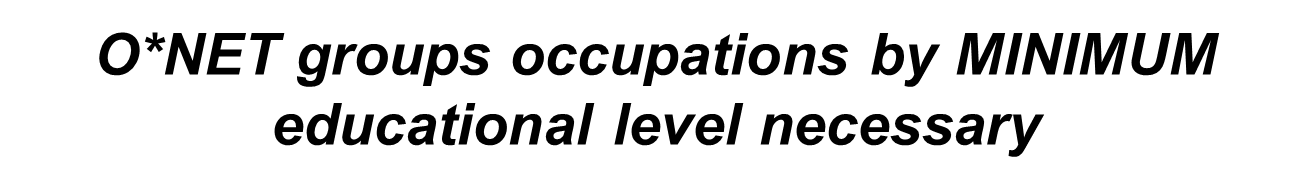 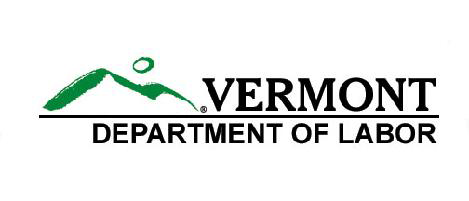 www.vtlmi.info
Conclusions
Data is not “Good” or “Bad”; data is.
Focused participation in the labor force 
Internships, apprenticeships, job-shadows, etc.
Meaningful access to all levels of education and training
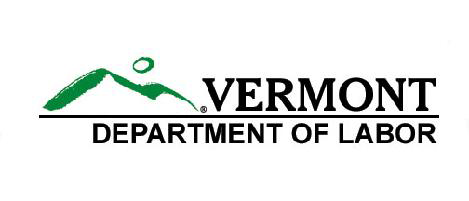 www.vtlmi.info
Thank you!
Mathew Barewicz
Economic & Labor Market Information Division
Vermont Department of Labor
802.828.4153
mathew.barewicz@vermont.gov
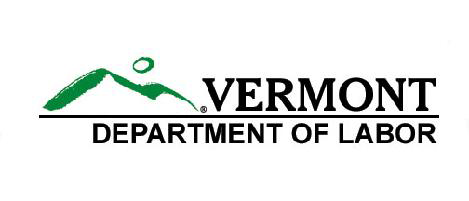 www.vtlmi.info